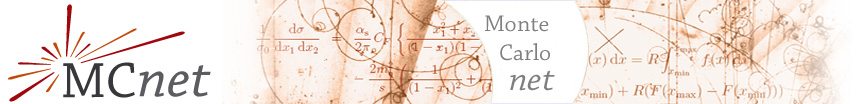 Introduction toMCnet and MCnetITN3
Prof. Mike Seymour
School of Physics & Astronomy
University of Manchester
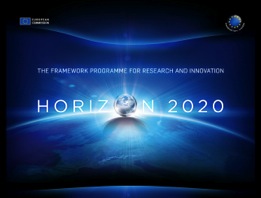 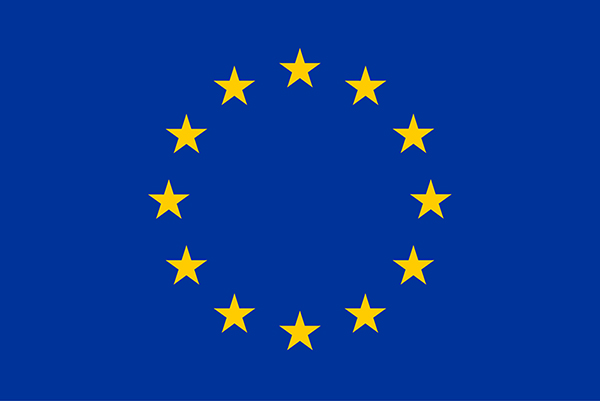 MCnetITN3
Funded for four years
April 1st 2017 – March 31st 2021
540 student months
11 x 36-month PhDs (vs 6PhDs + 8RAs)
144 short-term student-months (vs 142)
€972,000 research, training & networking
4 schools (+ 2 overseas)
8 meetings
4 training events
Training + travel + visitors + secondments
MCnet
A network of physicists dedicated to developing Monte Carlo event generators, and related tools, for the LHC and other particle physics experiments
Formed in 2006
Funded by the EU since 2007
To add value to the individual research of our nodes and projects, to pool our training efforts, and to develop common solutions to common problems
MCnetITN3
An EU Horizon 2020 funded Innovative Training Network
April 2017 – March 2021
~ 4M Euros
11 PhD studentships
144 student-months short-term studentships
~40 studentships
MCnetITN3
Beneficiaries:
Manchester, Durham, Glasgow, UCL
Göttingen, Karlsruhe, Louvain, Lund
Academic Partners:
CERN, Heidelberg, Monash, SLAC
	+ Fermilab
Non-Academic Partners:
blue yonder, d-fine, IBA, B12
MCnetITN3
Projects:
Herwig
Pythia
Sherpa
Madgraph
Plugin
Ariadne/DIPSY & HEJ
CEDAR
Rivet, Professor, hepforge, HEPDATA, CONTUR
LHAPDF, HepMC
MCnetITN3
Schools:
2017 Lund, July 3rd – 7th
2018 Prato, Tuscany (Monash), July 23rd – 27th
2019 UCLondon
2020 Karlsruhe
+ 2 outside Europe (USA + Far East?)
+ Scientific Computing School
Secondments
Non-academic secondment of long-term PhD students
11 students, normally 3 months in their second year (September 2018–August 2019)
Academic secondment of long-term PhD students
11 students, normally 6 months in their third year (September 2019–August 2020)
including to Monash & SLAC (non-EU)
Future Directions
The individual projects have clearly-defined priorities and plans
Common themes
Further precision (NNLO inclusive, NLO multi-jet)
Quantification of precision
EW corrections / multi-EW boson emission
further improvements to BSM simulation
Opportunities for inter-project collaboration…